BY YUSHEN
第十六章02节   二次根式
二次根式
（二次根式性质）
主讲人：xippt  人教版 数学八年级下册
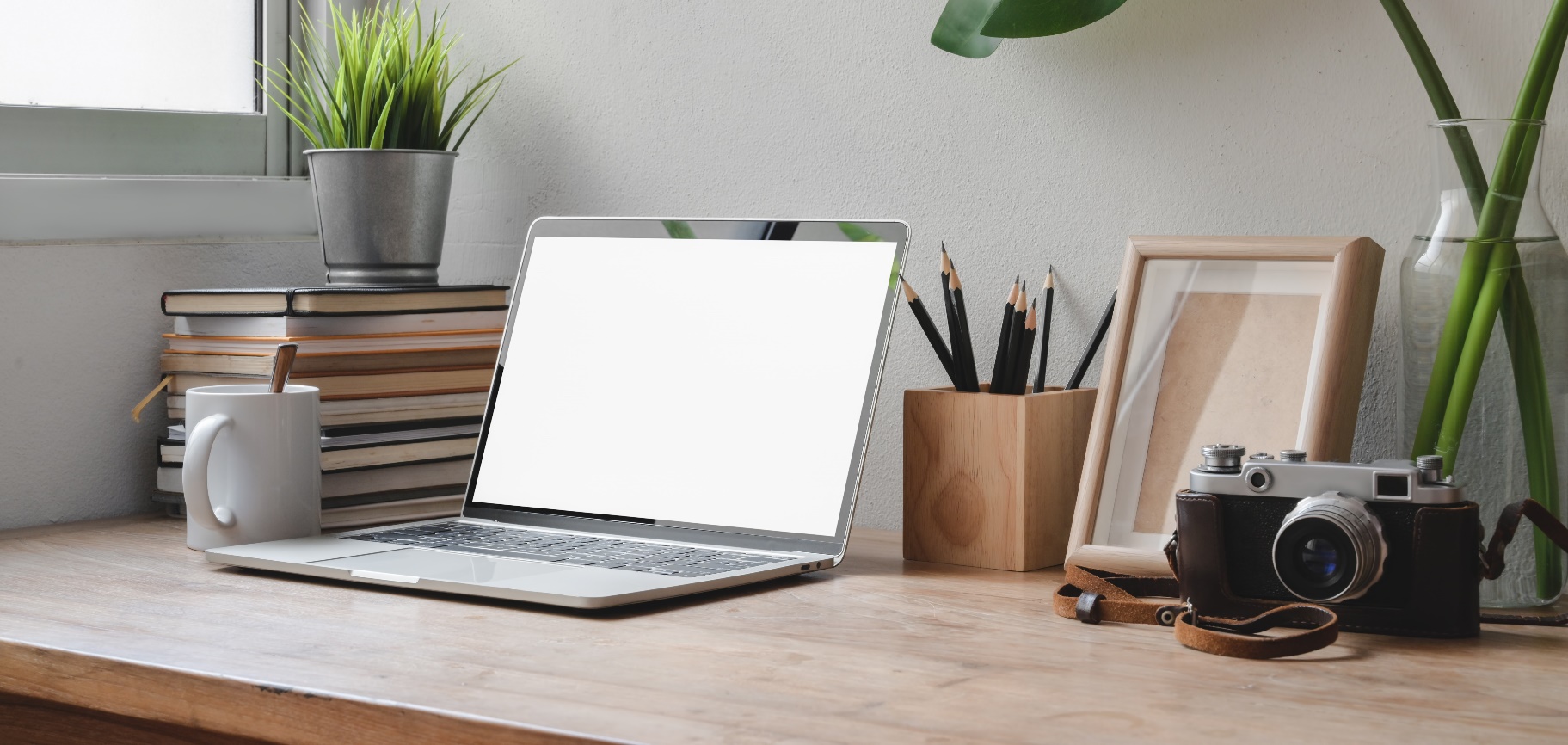 BY YUSHEN
目录
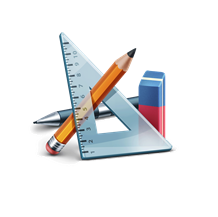 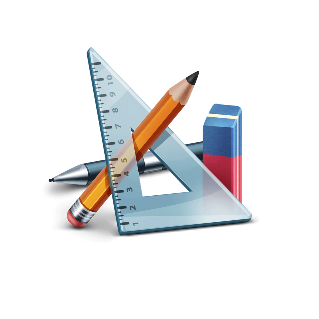 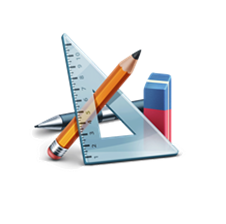 学习目标
重点
难点
A KEY
DIFFICULTY
LEARNING OBJECTIVES
01
02
03
理解二次根式的性质。
1、理解二次根式性质并利用(√𝑎)^2=𝑎（𝑎≥0）进行计算。
2、理解二次根式性质并利用 √(𝑎^2 )   =|𝑎|={█(𝑎（𝑎≥0）@－a（𝑎<0） )┤进行计算。
运用二次根式性质进行计算。
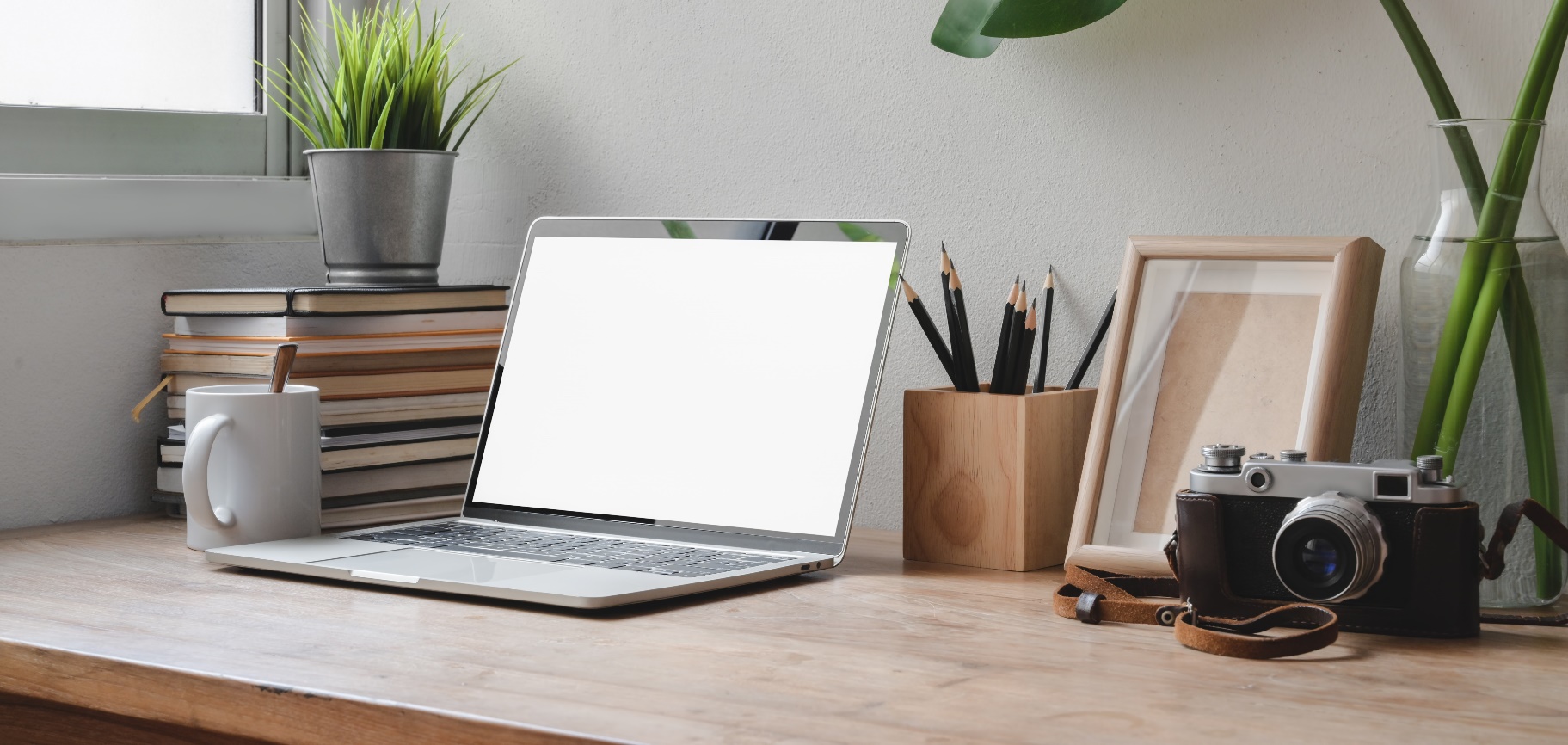 BY YUSHEN
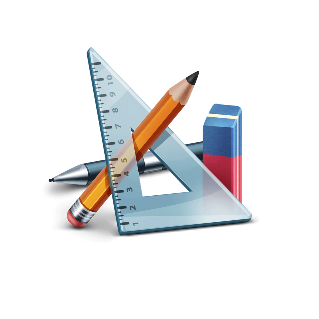 PART 01
学习目标
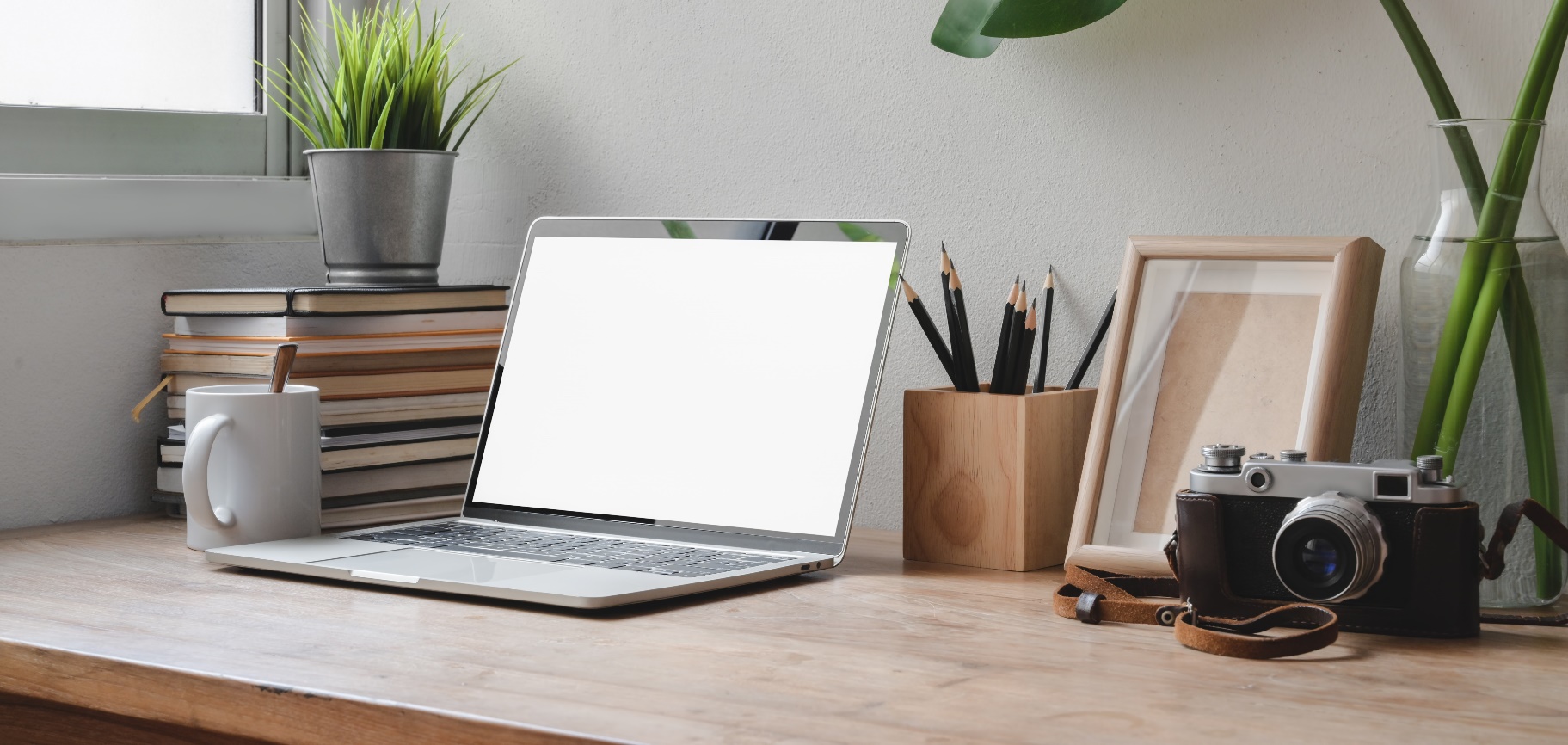 BY YUSHEN
平方根知识点回顾
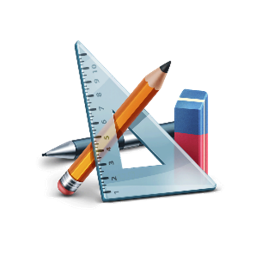 01
一般的如果一个正数x的平方等于a，即x^2=a，
那么这个正数x叫做a的算术平方根。
算数平方根的概念：
平方根的概念：
BY YUSHEN
探究与思考
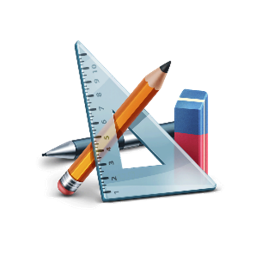 01
观察两边式子的结构，你发现了什么？
BY YUSHEN
二次根式的性质一
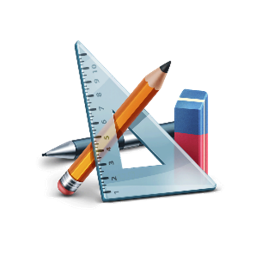 01
BY YUSHEN
探索与思考
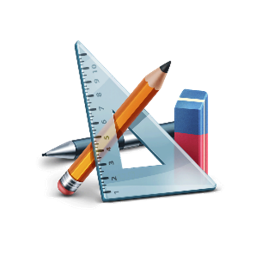 01
0
0
0.01
0.1
0.81
0.9
1
1
9
3
100
10
观察结果，你发现了什么？
BY YUSHEN
探索与思考
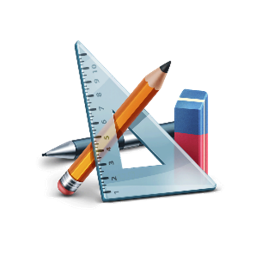 01
0
0
0.01
0.1
0.81
0.9
1
1
9
3
100
10
观察结果，你发现了什么？
BY YUSHEN
探索与思考
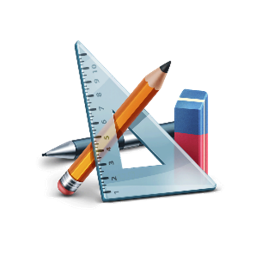 01
a（a≥0）
二次根式的性质二
-a（a<0）
2
0.1
即任意一个数的平方的算术平方根等于它本身的绝对值 .
0
BY YUSHEN
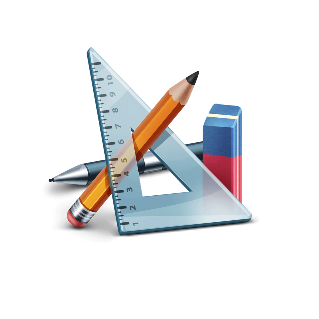 PART 02
练一练
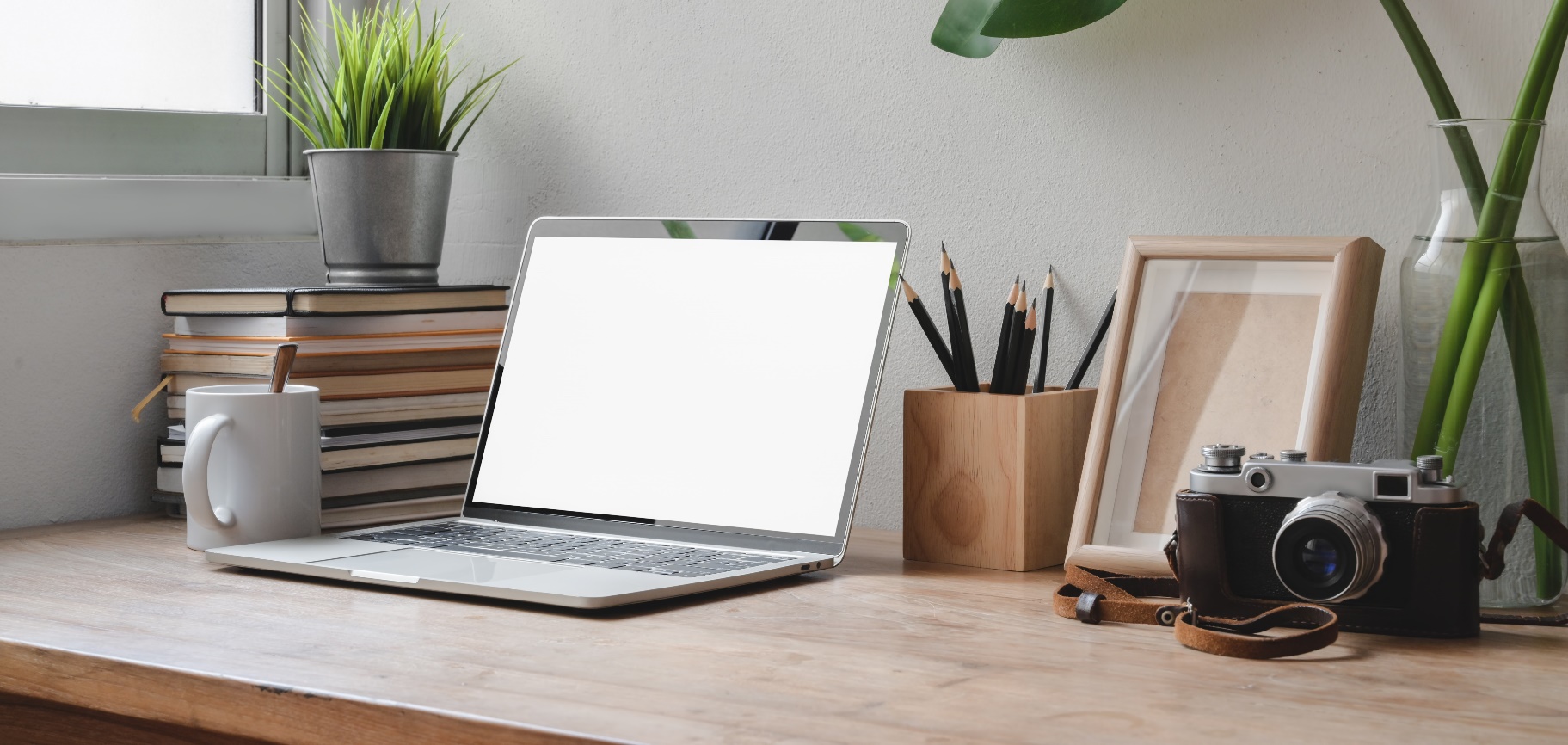 BY YUSHEN
探索与提高（区别(√𝑎)^2 和√(𝑎^2 )）
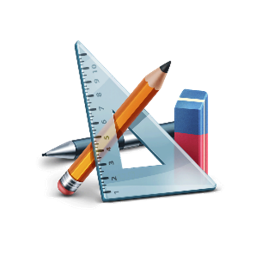 02
先开方 , 后平方
先平方 , 后开方
a≥0
a取任何实数
a
|a|
表示一个非负数a 
的算术平方根的平方
表示一个实数 a
的平方的算术平方根
BY YUSHEN
练一练
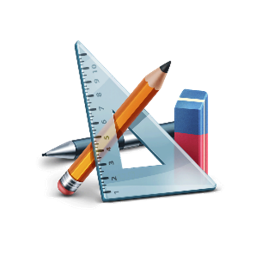 02
BY YUSHEN
练一练
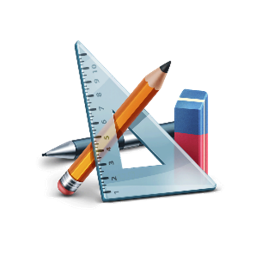 02
BY YUSHEN
练一练
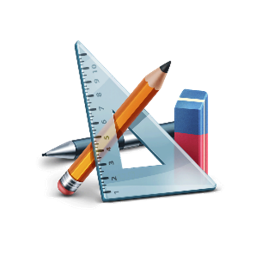 02
b
a
0
BY YUSHEN
练一练
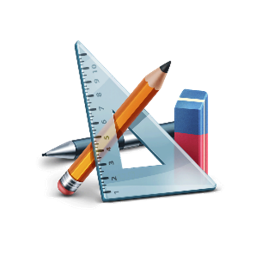 02
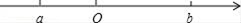 BY YUSHEN
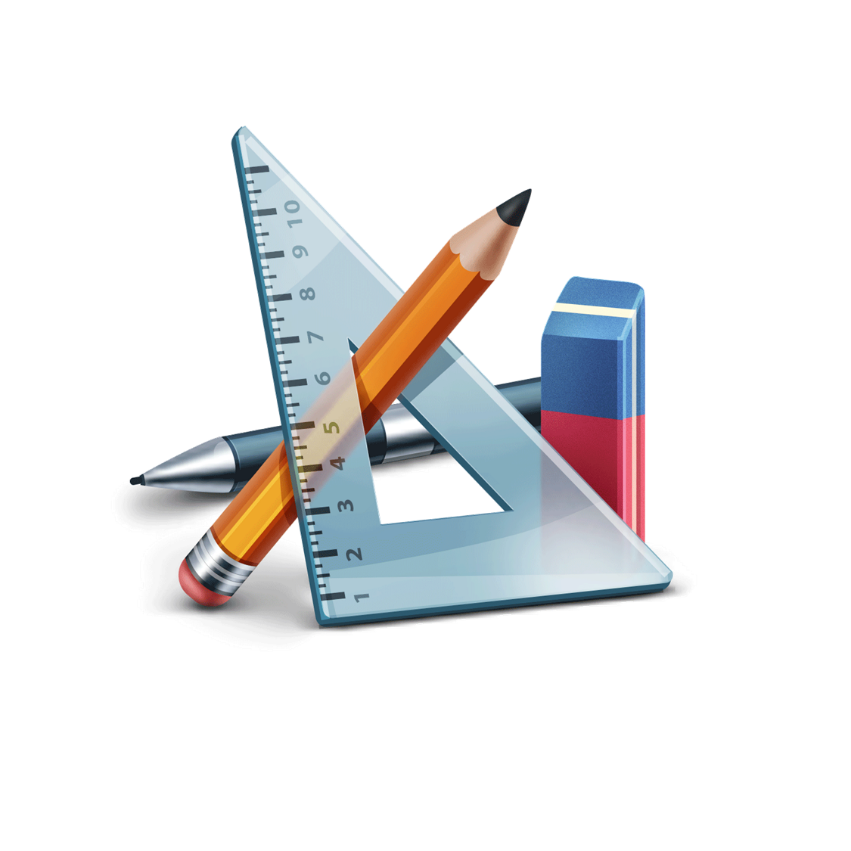 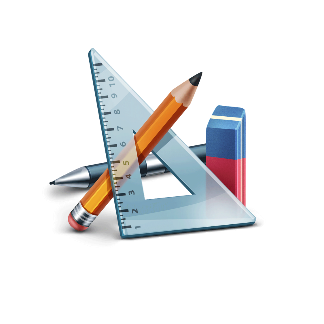 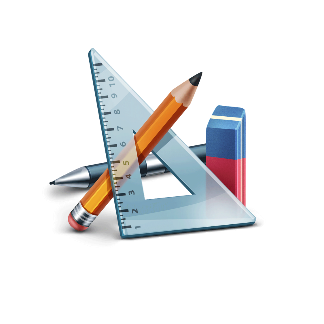 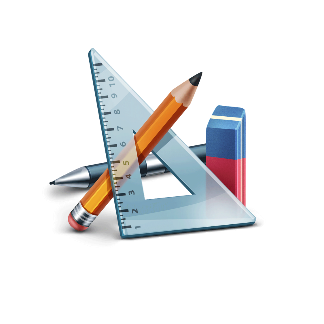 理解二次根式性质的探索过程
掌握二次根式的性质
通过二次根式性质进行计算
01
02
03
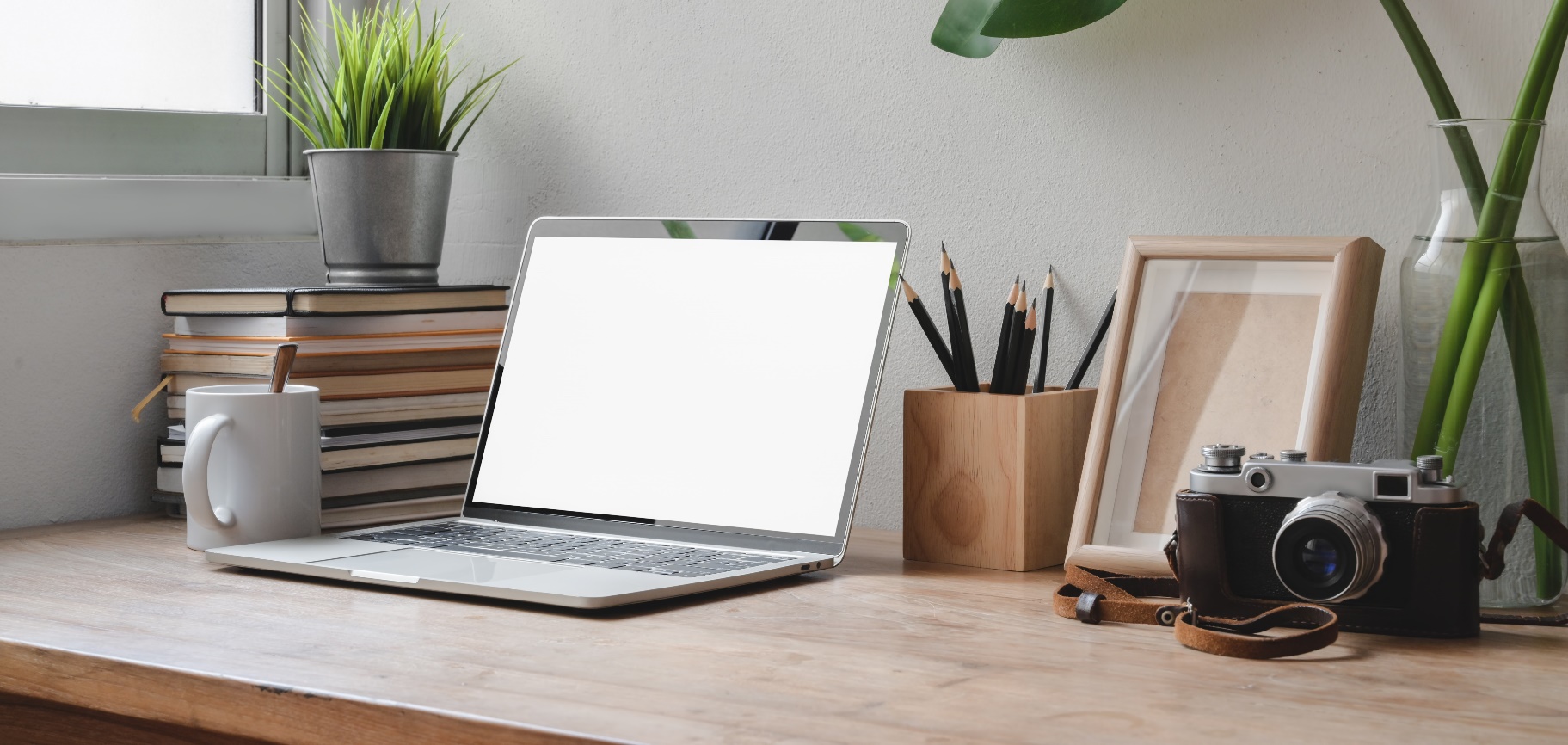 PART 03
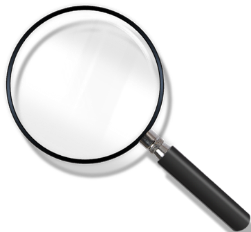 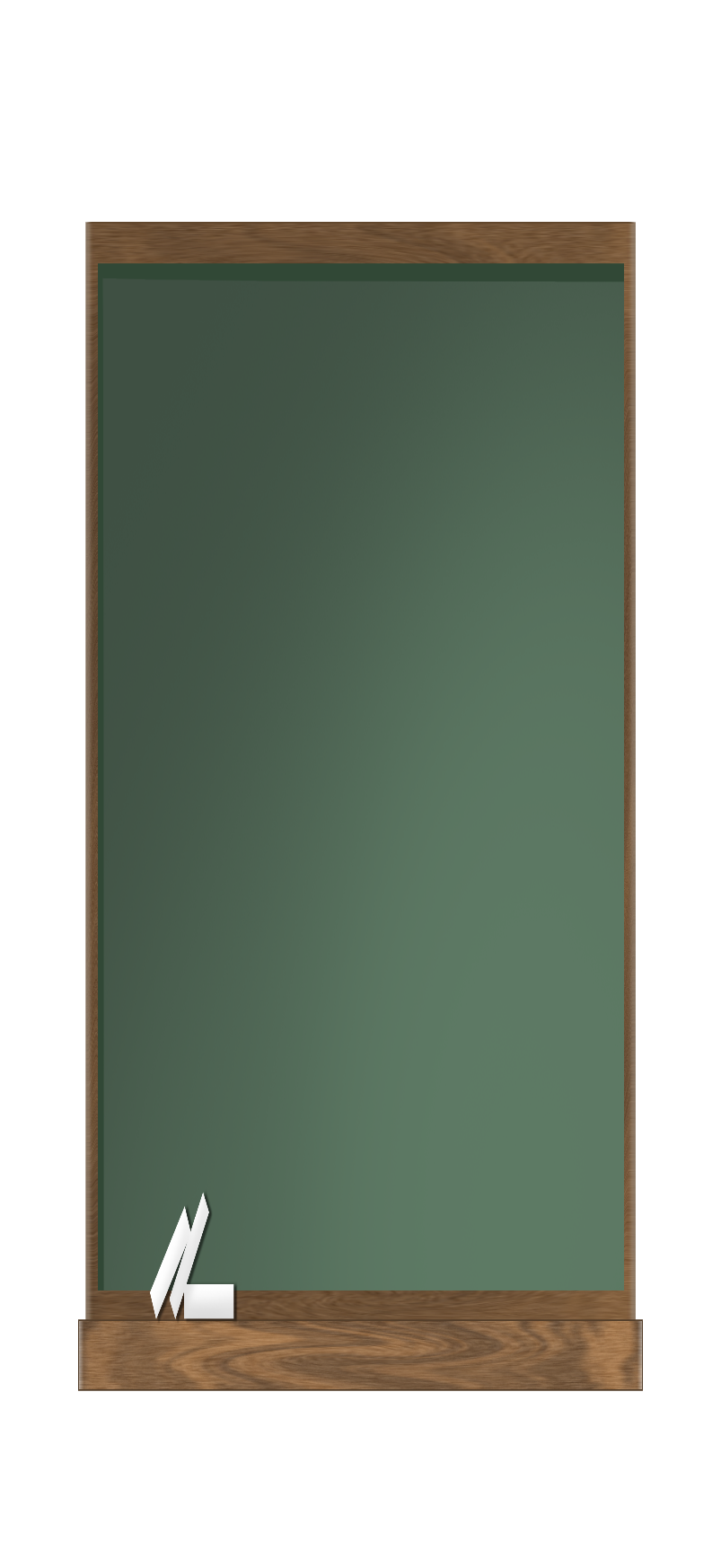 课后回顾
版权声明
感谢您下载xippt平台上提供的PPT作品，为了您和xippt以及原创作者的利益，请勿复制、传播、销售，否则将承担法律责任！xippt将对作品进行维权，按照传播下载次数进行十倍的索取赔偿！
  1. 在xippt出售的PPT模板是免版税类(RF:
Royalty-Free)正版受《中国人民共和国著作法》和《世界版权公约》的保护，作品的所有权、版权和著作权归xippt所有,您下载的是PPT模板素材的使用权。
  2. 不得将xippt的PPT模板、PPT素材，本身用于再出售,或者出租、出借、转让、分销、发布或者作为礼物供他人使用，不得转授权、出卖、转让本协议或者本协议中的权利。
BY YUSHEN
第十六章02节   二次根式
谢谢倾听
（二次根式性质）
主讲人：xippt 人教版 数学八年级下册
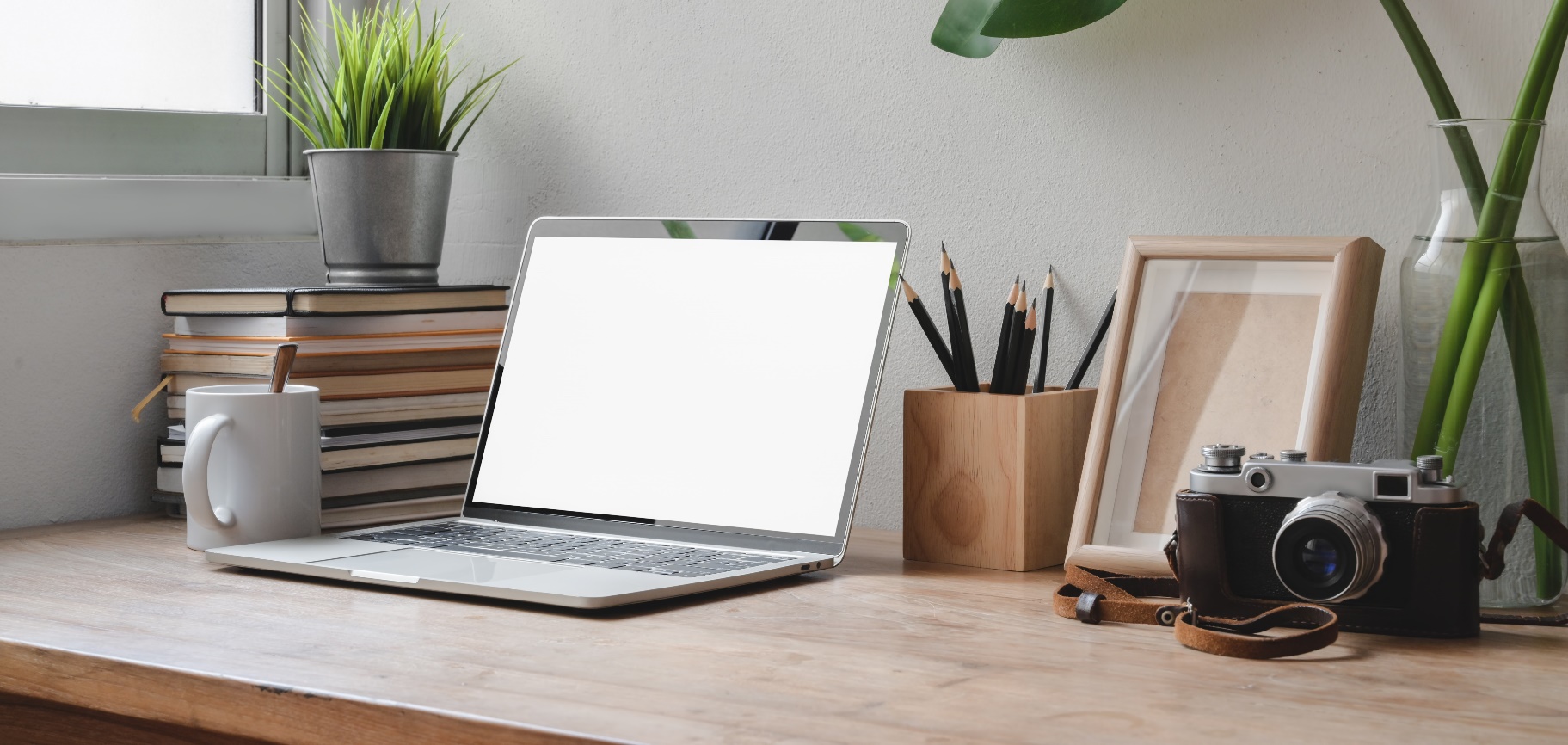